Х Вертолетный форум
Ассоциации Вертолетной Индустрии
Экономика авиационных работ – 
состояние и ключевые проблемы
Ахмадеев Рамиль Назибович
руководитель Департамента АО «Вертолеты России»,
Экономический комитет АВИ
24 ноября 2017 года
Москва
[Speaker Notes: Титульный слайд]
Характеристика состояние парка гражданских вертолетов в России * 
(* по данным Росавиации на октябрь 2017 г.)
Количество эксплуатантов вертолетов:
106 – с сертификатом эксплуатанта для выполнения авиационных работ
 	из них 60 – с сертификатом эксплуатанта для выполнения коммерческих перевозок
  45 – с сертификатом эксплуатанта АОН

Парк вертолетов гражданской авиации в гос. реестре ВС на октябрь 2017г., всего 2 682** шт., в т.ч.:
российского производителя     – 1 818 шт. (67,8 %)	
иностранного производителя   –    788 шт. (29,4 %) 
прочие («штучные»)                  -       76 шт. (2,8 %)

45% парка (1 190 шт.) – вертолеты типа Ми-8, из них «ранних серий» - 881 шт. (32% парка)
17% парка    (445 шт.) –  вертолеты Ми-2
17% парка    (455 шт.) – вертолеты Robinson

Для выполнения авиаработ используется: 1 012 вертолетов (на 106 эксплуатантов), в т.ч. 
	828 шт. (82%) – российского производства (730 шт. Ми-8, 49 шт. Ми-2)
	184 шт. (18%) – иностранного производства (89 шт. Rob., 59 шт. EC (AS))
Для выполнения коммерческих перевозок – 858 вертолетов (на 60 эксплуатантов)

51% (520 шт.) ВС для авиаработ – в парке 10 эксплуатантов, в т.ч. Группа Ютэйр – 20% (208 шт)
Тенденции: 
снижение доли вертолетов российского производства
«старение» парка вертолетов
низкий процент использования существующего парка вертолетов
Причины / следствие: отсутствие заказов на авиационные работы на вертолетах, неразвитость транспортной инфраструктуры работ.
** из них в летной годности 1535 вертолетов 
(по данным ГосНИИ ГА)
2
© 2017 АО Вертолеты России, все права защищены
Характеристика рынка вертолетных работ в России
Проблемы эксплуатантов:
Преимущественно «старый» парк вертолетов в распоряжении эксплуатантов. 
Сложное положение с ликвидностью – отсутствие свободных средств для покупки новых вертолетов; сложности в получении кредита и оформлении в лизинг.
Отсутствие гос.поддержки операторов вертолетных работ (эксплуатантов вертолетов)
Повышенные требования к эксплуатантам вертолетов, вызывающие ограничения по возможности осуществления авиаработ
Проблемы рынка вертолетных работ:
Заказчики работ предъявляют повышенные требования к характеристикам вертолетов, и прежде всего к возрасту (не старше 25 лет)
Рынок держится на «старом» парке ВС (средний возраст более 25 лет). 
Отсутствие инфраструктуры для вертолетной техники (верт.площадки)
Излишние требования к вертолетным работам в нормативной документации. Правовые колизии.
Отсутствие до настоящего времени новых гражданских вертолетов российского производства – как следствие, ввоз легких вертолетов иностранного производства (преимущественно Б/У). 
Парк вертолетов уменьшается.
Факторы, ограничивающие развитие рынка авиационных работ с использованием вертолетов
Транспортная безопасность России
Необходимость гос. регулирования направленное на:
поддержку эксплуатантов вертолетной техники
расширение использования вертолетов в отраслях 
расширение рынка авиационных работ (туризм: Крым, Алтай, Краснодарский край, Камчатка, Курилы, Сахалин, Приморье т .д.; пассажирские перевозки; санитарная авиация; охрана правопорядка, авиалесохрана; Арктика и т.д.)
снятие ограничений и правовых коллизий в нормативных актах РФ для применения вертолетов
3
© 2017 АО Вертолеты России, все права защищены
* по данным Росавиации
4
© 2017 АО Вертолеты России, все права защищены
Структура парка вертолетов по гос. реестру гражданских ВС в 2016-2017 гг. *
* по сведениям из гос.реестра гражданских ВС на октябрь 2017г.(сайт Росавиации)
** из них в летной годности 1535 вертолетов 
(по данным ГосНИИ ГА)
5
© 2017 АО Вертолеты России, все права защищены
6
© 2017 АО Вертолеты России, все права защищены
Фактические поставки вертолетов в парк российских эксплуатантов *
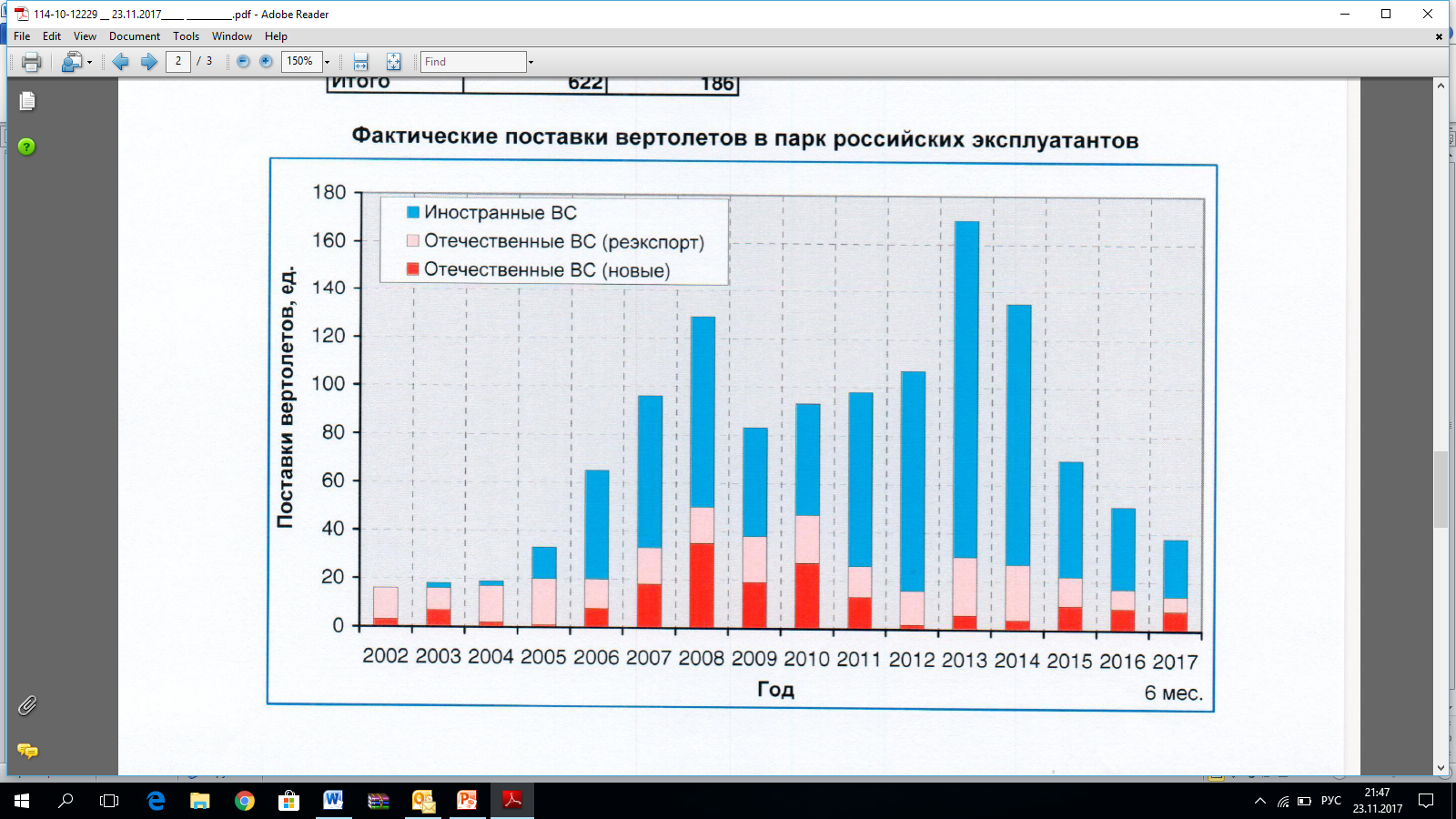 Структура поставок вертолетов *
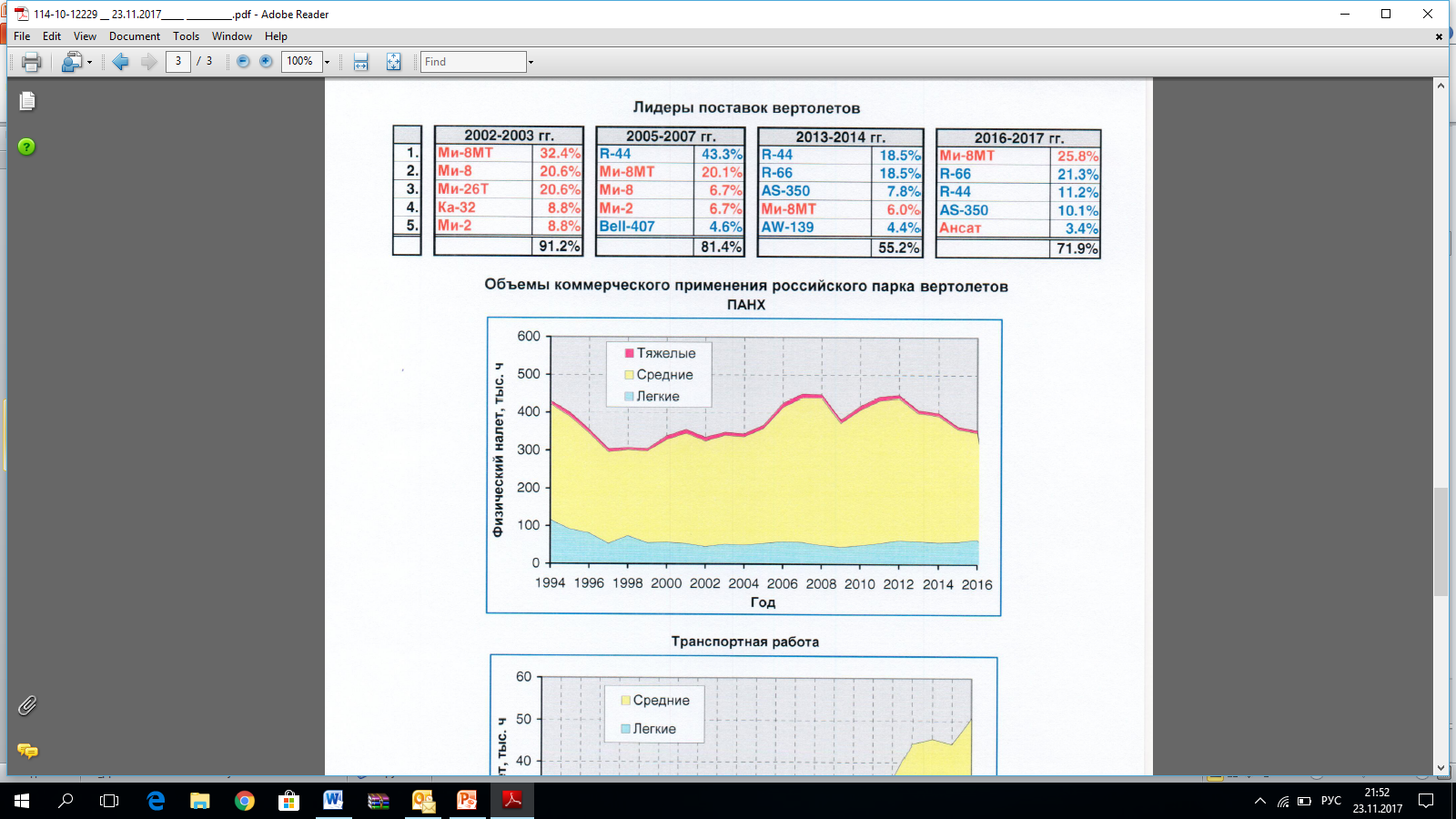 * по данным ГосНИИ ГА
7
© 2017 АО Вертолеты России, все права защищены
Динамика и структура наработки парка вертолетов типа Ми и Ка за 1994-2016 гг.*
Структура наработки парка вертолетов типа Ми и Ка в 2016 году *
* по данным ГосНИИ ГА
8
© 2017 АО Вертолеты России, все права защищены
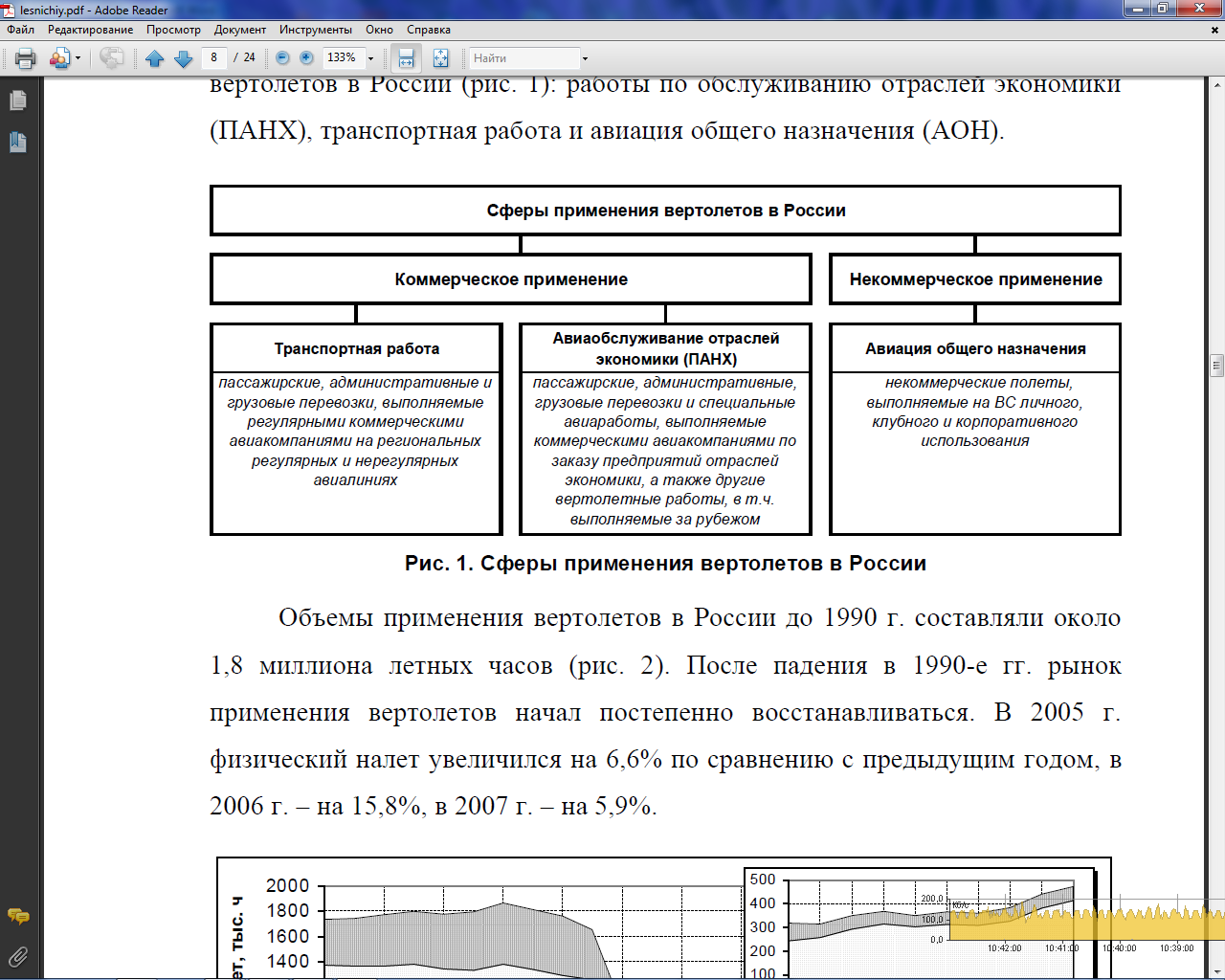 Объемы коммерческого применения российского парка вертолетов (1982-2006гг)
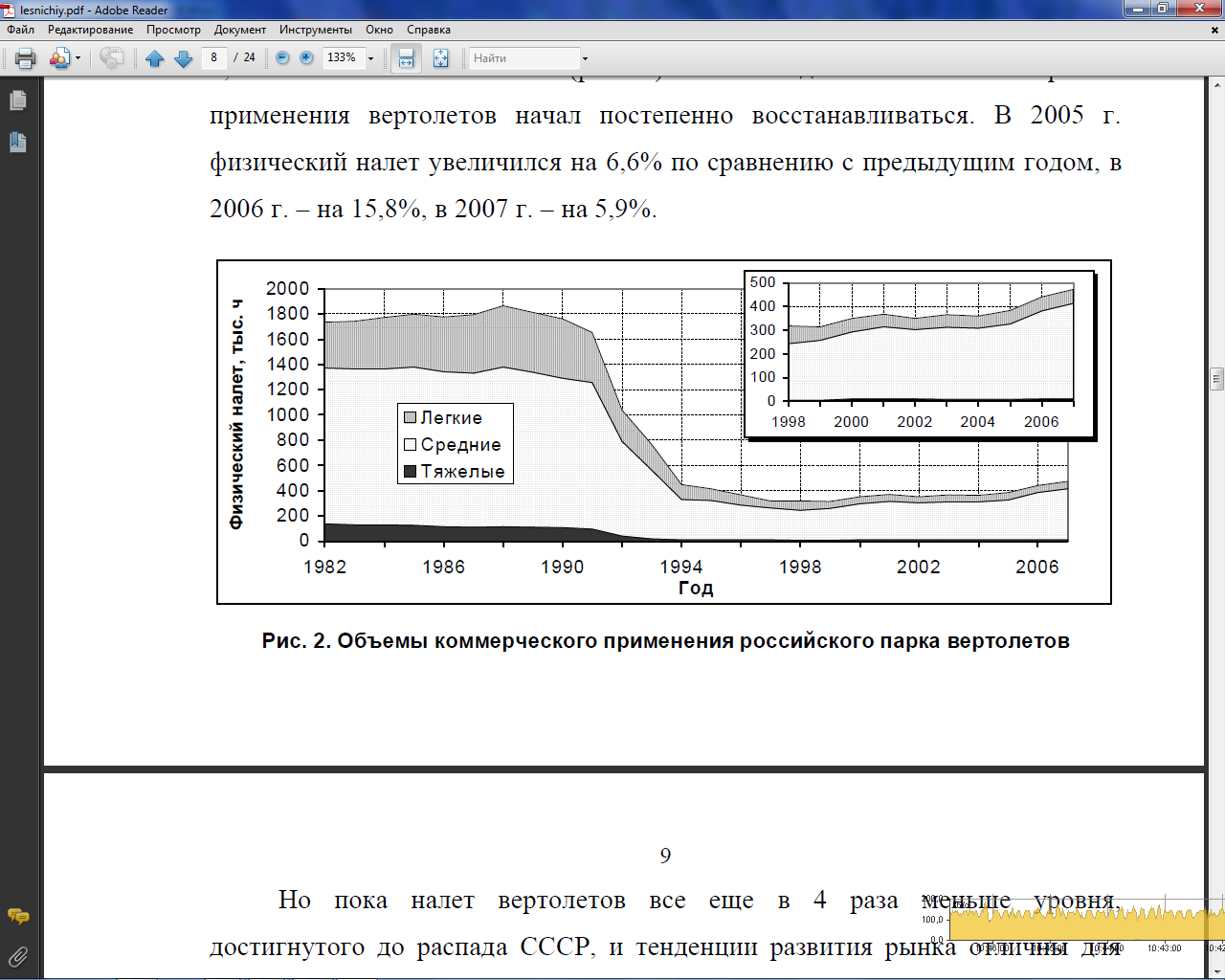 Объемы коммерческого применения российского парка вертолетов ПАНХ (1994-2016гг) *
Объемы транспортных работ (1994-2016гг) *
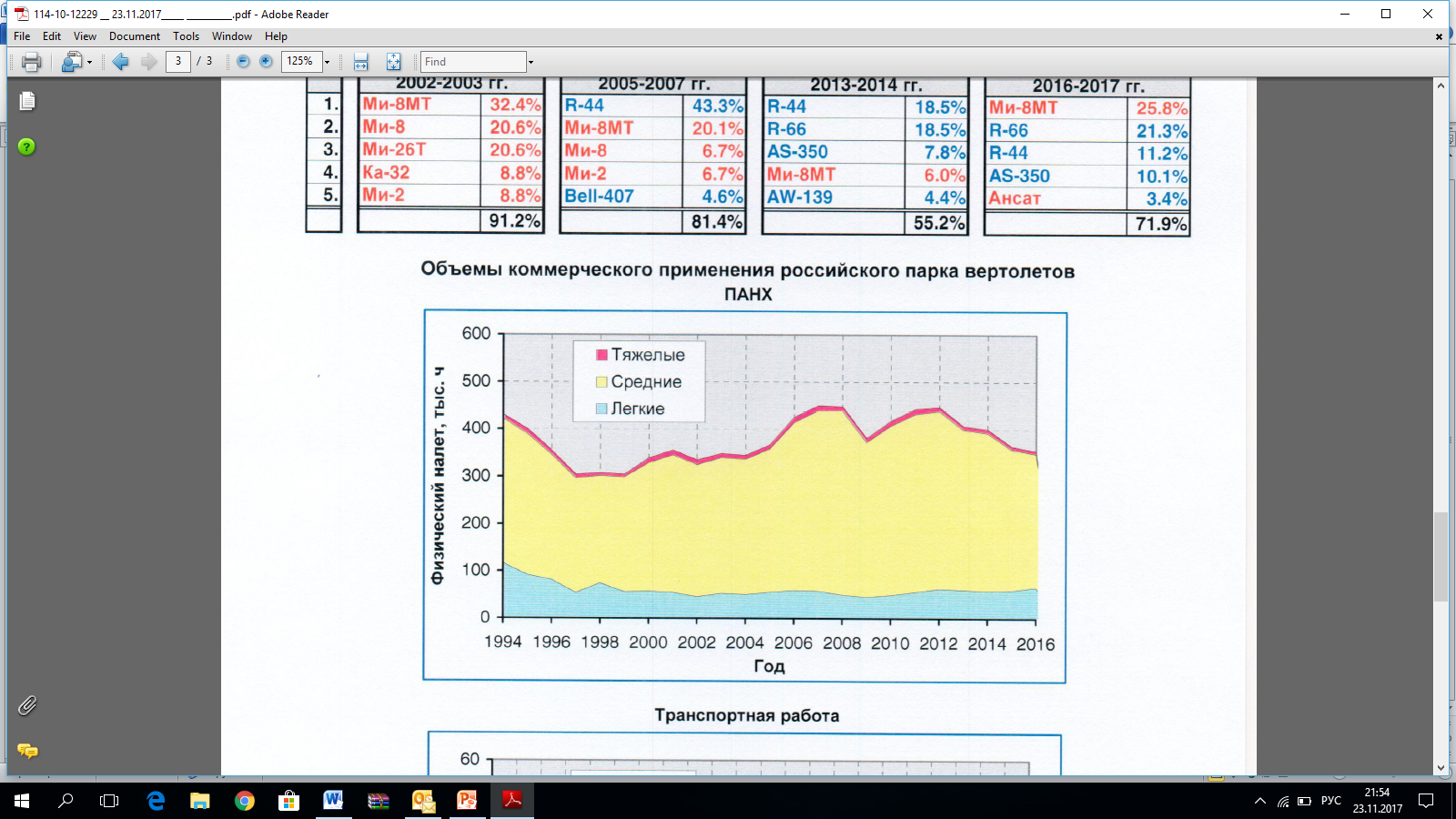 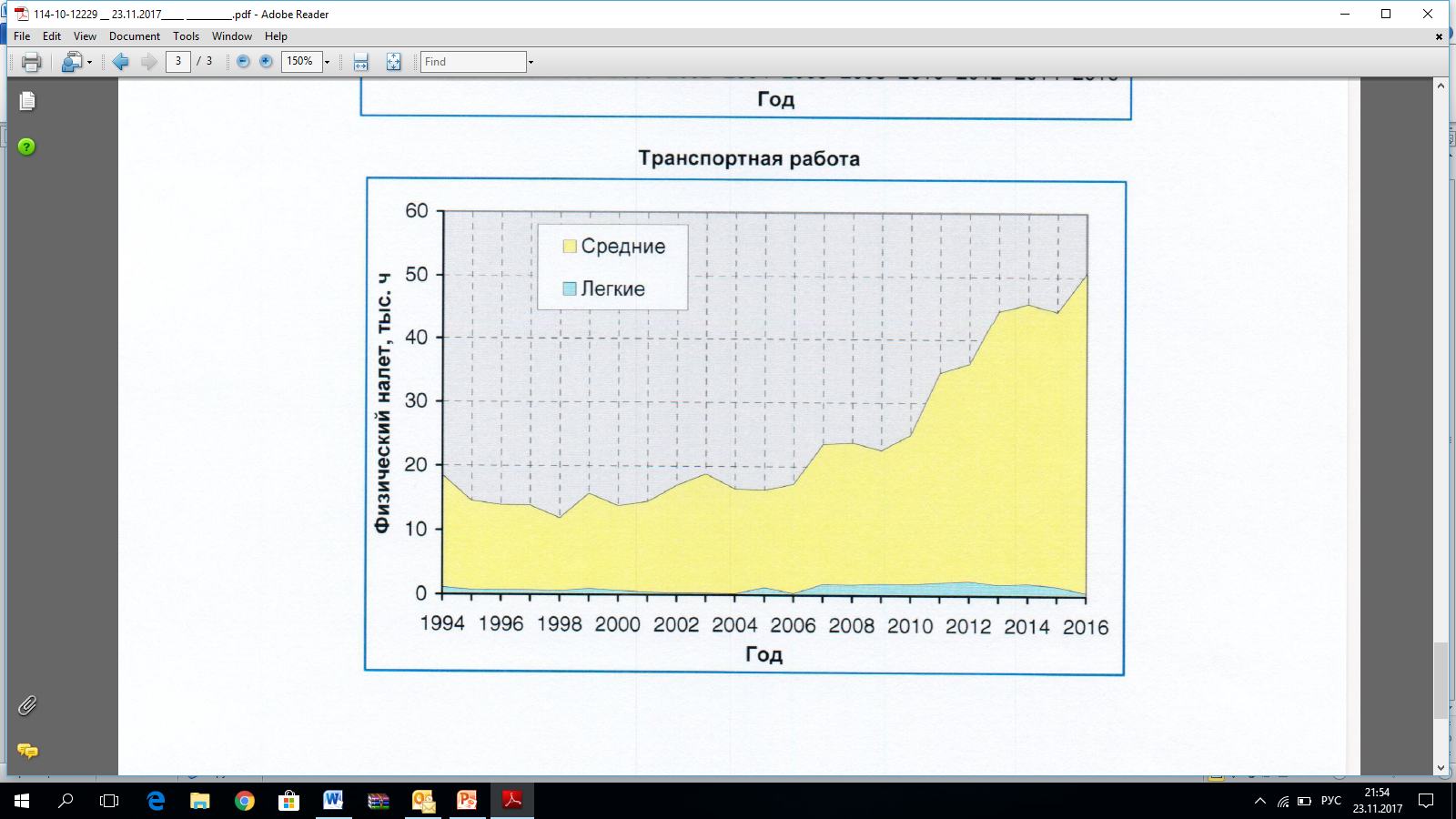 Объем работ снизился в 3-4 раза по сравнению с 80-90 гг. прошлого века.
* по данным ГосНИИ ГА
9
© 2017 АО Вертолеты России, все права защищены
Сведения по количеству вертолетов Ми-2 *
* сведения по  парку ВС, для которых есть сведения по форме отчетности №36 ГА по состоянию на 01.01.2017г. по данным ГосНИИ  ГА
10
© 2017 АО Вертолеты России, все права защищены
Сведения по количеству «ранних серий» вертолетов Ми-8 (Ми-8Т) *
* сведения по  парку ВС, для которых есть сведения по форме отчетности №36 ГА по состоянию на 01.01.2017г. по данным ГосНИИ  ГА
11
© 2017 АО Вертолеты России, все права защищены
Сведения по количеству «поздних серий» вертолетов Ми-8 (Ми-8МТВ-1 / Ми-8АМТ) *
* сведения по  парку ВС, для которых есть сведения по форме отчетности №36 ГА по состоянию на 01.01.2017г. по данным ГосНИИ  ГА
12
© 2017 АО Вертолеты России, все права защищены
Сведения по количеству вертолетов Ка-32 *
* сведения по  парку ВС, для которых есть сведения по форме отчетности №36 ГА по состоянию на 01.01.2017г. по данным ГосНИИ  ГА
13
© 2017 АО Вертолеты России, все права защищены
Сведения по количеству вертолетов Ми-26  *
* сведения по  парку ВС, для которых есть сведения по форме отчетности №36 ГА по состоянию на 01.01.2017г. по данным ГосНИИ  ГА
14
© 2017 АО Вертолеты России, все права защищены
Себестоимость эксплуатанта вертолетной техники
Структура себестоимости при эксплуатации новых вертолетов (л.ч.) *
Прямые затраты:
1.1. затраты, связанные с условиями конкретной авиакомпании, точки базирования, типа авиаработы: 
расходы на аэропортовое обслуживание ВС, пассажиров, почты и груза, 
расходы на авиа ГСМ, 
расходы на аэронавигационное обслуживание и метеообеспечение, 
расходы на страхование пассажиров, 
1.2. затраты, зависящие от налета часов по типам ВС: 
амортизация ВС и двигателей,
затраты на лизинг ВС, 
расходы на периодическое техническое обслуживание ВС,
расходы на капитальный ремонт ВС и двигателей, 
расходы на заработную плату летного состава с отчислениями, 
расходы на страхование ВС и прочие виды страхования.
2. Постоянные затраты - Прочие производственные и общехозяйственные расходы.
* Для примера смоделирована экономика условного эксплуатанта
Главные драйверы (статьи) роста себестоимости авиаработ на вертолетах:
расходы на владение (аренду, лизинг) ВС
аэропортовые расходы
ГСМ
расходы на ТОиР
    В рамках них должны быть сконцентрированы усилия государственного регулятора (меры господдержки) по торможению роста финансовой нагрузки на эксплуатантов вертолетов.
Авиакомпании, удерживая рынок, вынуждены снижать цены ниже фактической себестоимости. Они пытаются окупать переменную часть затрат хотя бы, уже не пытаясь окупить постоянную часть. 
     Накоплено кардинальное отставание в росте цен на авиаперевозки относительно инфляции.
Угроза финансовой устойчивости отрасли
15
© 2017 АО Вертолеты России, все права защищены
Направления использования мер государственной поддержки в 2016-2017гг.
Действующие механизмы косвенной поддержки российских эксплуатантов вертолетов *
Докапитализация ПАО «ГТЛК»
(для целей приобретения и передачи в лизинг вертолетов типа Ми-8 и Ансат)
Постановления Правительства РФ от 26.12.2016г. №1486, от 28.10.2017г. №1309.
(29 + 31 вертолет)
снижение ставки лизингового платежа
Субсидирование ставки %%
(по кредитам, привлекаемым лизинговыми компаниями для приобретения вертолетов и их передачи в лизинг).
      Проект Правил (по аналогии ПП №1073) прошел согласования, ожидается утверждение
Снижение стоимости л.ч. вертолета 
( ~ до 30%)
Субсидирование затрат на инфраструктуру
(производителя на формирование первоначального склада запасных частей покупателей вертолетов, обеспечение СНО и переподготовку авиационного персонала)
Постановление Правительства РФ
от 27.05.2017г. №645 о внесении изменений в ПП №745 от 23.07.2015г
снижение стоимости приобретения первоначального склада запчастей, СНО и обучения
* Распространяется на вертолеты изготовленные на тер-ии РФ не ранее 01.01.2016г. и взлетной массой  
3,3-3,8 т. (сертификат типа – не ранее 01.10.2003г., пассажировместимость не более 9 ч)
12,0-13,5 т. (пассажировместимость не более 30 ч.),
16
© 2017 АО Вертолеты России, все права защищены
Оценка влияния мер по поддержке льготного лизинга на уменьшение стоимости летного часа *
величина удельного снижения  стоимости 1 л.ч. в зависимости от среднего налета и ставки лизинга
* Для примера сделан расчет  на базе условного эксплуатанта  и эксплуатации нового вертолета типа Ми-8МТВ
17
© 2017 АО Вертолеты России, все права защищены
Разработка и принятие мер государственной поддержки эксплуатантов
предлагаемые механизмы прямой поддержки российских эксплуатантов вертолетов для введения с 2018 года
Компенсация выпадающих доходов авиакомпаний 
при осуществлении ими регулярных внутрирегиональных и местных воздушных перевозок на вертолетах 
(аналог постановления Правительства РФ от 25.12.2013г. №1242 – по ВС на внутрирегиональных и местных воздушных линиях).
снижение затрат по уплате лизингового платежа
Снижение стоимости 1 л.ч. вертолета
Компенсация части затрат авиакомпаниям по уплате лизинговых платежей 
(аналог постановления Правительства РФ от 30.12.2011г. №1212 по ВС осуществляющим регулярные внутрирегиональные и местные воздушные перевозки).
снижение затрат по уплате лизингового платежа
Снижение стоимости 1 пассажироместа
Для выполнения формальных оснований в рамках Правил субсидирования, необходимо:
Обеспечить выполнение требований по регулярности перевозки.
Сформировать маршруты регулярных вертолетных перевозок (пассажирские маршруты, турист.маршруты и т.д.).
Определить перечень авиакомпаний, которые будут осуществлять данные перевозки.
Рассчитать сумму субсидий в виде выпадающих доходов авиакомпаний - фиксированное значение стоимости 1 л.ч. в зависимости от параметров перевозки в объеме величины амортизации стоимости вертолета в л.ч.
18
© 2017 АО Вертолеты России, все права защищены
Пример влияния мер государственной поддержки на расширение объема авиационных работ на вертолетах
Минздрав России
Приоритетный проект «Обеспечение своевременности оказания экстренной медицинской помощи гражданам, проживающим в труднодоступных районах Российской Федерации» (сокращенное название «Развитие санитарной авиации»)
Мипромторг России – Минтранс России

Докапитализация ПАО «ГТЛК» (в рамках соответствующих постановлений Правительства РФ в 2016-2017гг.)
Правила субсидирования лизинга (постановление Правительства РФ)
Субсидии:
Докапитализация ГТЛК
Компенсация ставки по кредитам лизинговой компании
Субсидии:
софинансирование субъектам РФ закупки авиационных услуг на новых вертолетах, оборудованных медицинскими модулями
Параметры проекта:
Льготные ставки лизинга на новые вертолеты типа Ми-8 и Ансат. (29 + 31 вертолет)
Параметры проекта (в 34-х субъектах РФ): увеличить количество вылетов с 17 тыс. до 26 тыс. в год (прирост до 23 тыс. л.ч.)
Закупка авиационных услуг, 
выполняемых на новых вертолетах (Ми-8 и Ансат), с мед. модулями
Субъект РФ
в лице уполномоченной медицинской организации
Эксплуатанты вертолетов, получившие новые вертолеты в лизинг
Социальные эффекты:
- увеличение числа вылетов санитарной авиации и как следствие спасенные жизни людей- обеспечение рабочих мест в авиакомпаниях и производителей вертолетной техники
Инфраструктурные эффекты: формирование / обновление в авиакомпаниях парка современных российских вертолетов для нужд санитарной авиации. Строительство вертолетных площадок.
19
© 2017 АО Вертолеты России, все права защищены
Приоритетные направления использования мер государственной поддержки
Формирование мер налогового стимулирования вертолетных работ
«Обнуление» ставки НДС для отдельных работ (сан.авиация, туризм, пассажирские перевозки)
Льгота по транспортному налогу и налогу на имущество
«Налоговые каникулы» на 3-5 лет для эксплуатантов по стратегически важным и социальным направлениям авиационных работ
«Обнуление» ставки НДС для производителей вертолетной техники для нужд санитарной авиации
НДС на аэропортовые услуги
Регулирование цен на ГСМ и услуги аэропортов
Расширение спектра транспортных задач с использованием вертолетов в рамках государственных программ:
Развития Санитарной авиации
Развития Арктики
Развития туризма
Развития региональной авиации
Развития Дальнего Востока
и т.д.
Формирование и запуск программы обновления парка вертолетов по принципам трейд-ин 
(по примеру обновления парка судов)
20
© 2017 АО Вертолеты России, все права защищены
Благодарим ГосНИИ ГА за большую и оперативную помощь по подготовке данных по структуре парка вертолетов гражданской авиации и наработке вертолетов.

       При подготовке доклада также использованы сведения по реестру гражданских судов и прочая информация с сайта Росавиации.
Ахмадеев Рамиль Назибович
Руководитель Департамента анализа, стратегических сделок и рынков капитала АО «Вертолеты России»
Руководитель Экономического комитета Ассоциации Вертолетной Индустрии

моб. +7 916 621 97 61
моб. +7 987 297 95 78
e-mail: r.ahmadeev@rhc.aero
e-mail: helicopter.economy@gmail.com
© 2017 АО «Вертолеты России», все права защищены